Making the CCSSM Come Alive in Our Classrooms
Warner Center for Professional Development & Education Reform 
University of Rochester 
Mathematics Outreach:  
Cindy Callard; Jane LaVoie
Mathematics Outreachhttp://www.warner.rochester.edu/warnercenter/mathematicsoutreach/
Cindy Callard  ccallard@warner.rochester.edu
Jane LaVoie    jlavoie@warner.rochester.edu
Goals
To deepen our mathematics content knowledge for teaching
To have a better understanding of the content and practices of the CCSSM
To develop an image of a classroom that supports high quality mathematics instruction
Focus Questions
How will the CCSSM content and practices impact my instruction?
What can I do to make the mathematics accessible for all students?
How can we help all students develop critical thinking and reasoning skills?
How will the NYS shifts impact my instruction?
Introductions
Who you are?

What district are you from?

What is your role in your district? 

How familiar are you with the CCSSM?  What experiences have you already had?
The Norms for Our Work
Fully participate
Listen and be open to new ideas
Make work public to group whenever possible (This is a collaboration, not a competition.)
Please take all business outside (cell phones, conversations, texting, email)
Do what you need to do to be comfortable
So What Does it Mean to Deepen our Content Knowledge?
Mathematics in the 21st Century:
What Mathematical Knowledge is Needed for Teaching Mathematics?
Deborah L. Ball, University of Michigan
The Common Core in Mathematics
Where we are as a nation?
Where we are as a state?
Where we are as teachers implementing the Common Core Learning Standards in Mathematics?
As A Nation:  The Common Core State Standards in Mathematics
Common Standards for
Mathematics Content
WHAT our students should be doing when they engage in mathematics (Standards for Mathematical Practice)
The “Math Wars” are no more!
The Math Wars:  Different Belief Systems
Traditional Curriculum
Reform Curriculum
Mathematics for All
Problem-Based
Teaching by educating
Focus on Applications
Statistics before Calculus
Mathematics for the Few
Skills-based
Teaching by telling
Focus on Structure
Calculus before Statistics
Hearing from the Authors:Essay by Phil Daro, William McCallum, and Jason Zimba (2/16/2012)
You have just purchased an expensive Grecian urn and asked the dealer to ship it to your house.  He picks up a hammer, shatters it into pieces, and explains that he will send one piece a day in an envelope for the next year.  You object; he says, “don’t worry, I’ll make sure that you get every single piece, and the markings are clear, so you’ll be able to glue them all back together.  I’ve got it covered.”
From Daro, McCallum and Zimba
Absurd?  No!
But this is the way many school systems require teachers to deliver mathematics to their students; one piece (i.e. or standard) at a time.  They promise their customers (the taxpayers) that by the end of the year they will have “covered” the standards.
As a nation:
We are being asked to rethink about what it means to teach mathematics, to understand mathematics, and to learn mathematics.
The Standards are not a curriculum.
Materials cannot match the contours of the Standards by approaching each individual content standard as a separate event.
Answering Getting Techniques
The Phil Daro Clip

Others?

Why is mathematics learning no longer about answer getting?
As a nation:
About Textbooks (from the authors):
Statistics not until 6th grade; probability not until 7th; Symmetry, Transformations not until 8th
Only big publishers who don’t field test will have books
High Quality Materials take years to write, field test, and revise
Don’t stop using the resources you already have; Wait to buy new ones
As a nation:
Use the Protocols developed by the NCSM to evaluate resources
Remember that the content needs to provide students the opportunity to exhibit the practices and the practices should develop the content
Use K-8 recommendations to the Publishers(http://www.corestandards.org/assets/Math_Publishers_Criteria_K-8_Summer%202012_FINAL.pdf)
According to Grant Wiggins-----
Our problem is the Curriculum

Almost every local math curriculum is wrongly –
• Topic-based, not problem-based
• Textbook driven, not learn-how-to-solve- using-content driven
Thus, the course is not thetextbook
The textbook is a resource
• It is jam-packed, to be sold in 50 states!

• Like an encyclopedia, it provides
topically organized content – not
necessarily the best way to achieve
understanding & problem-solving ability
Math Curriculum MakeoverDan Meyer
http://www.youtube.com/watch?v=BlvKWEvKSi8

Blog.mrmeyer.com
NYS before CCSSM
Shopping Cart—all is equally important in curriculum, instruction and assessment
Strands are separated, not integrated
When the going gets tough, move on         (Lots to cover!!)
The process standards are hardly included in assessments
6/30/2011
[Speaker Notes: Shopping Cart—not related to what research says]
As a state:
2012-2013:  
K-8 Full Implementation of CCSSM
April Math Assessments Developed by Pearson for K-8
Pre/Post test Standards
2013-2014:
K-10 Full Implementation of CCSSM
New Algebra and Geometry Regents
2014-2015:
K-11 Full Implementation of CCSSM with Assessments designed by PARCC (nationally)
6 Shifts in Mathematics
Focus
Coherence
Fluency
Deep Understanding
Applications
Dual Intensity
NYS and the CCSSM
Connecting Content and Practices-Developing an image of what teaching and learning could look like in a CCLSM classroom
Many of our own experiences do not reflect the latest research on the teaching and learning of mathematics
Teachers need to be reflective and craft their own practice to support student learning
Administrators need to know what to look for in a CCLSM supportive class
A Mathematics Task
Engage in the Task as Learners
Identify the mathematics in the task and connect to the content
Identify the Standards of Mathematical Practice that we used
Looking at  Students working on the same task to identify the Standards of Mathematical Practice
[Speaker Notes: Stop here—How Many Toothpicks?
20 minutes to work on this
10 minutes to share the mathematics in this task
10 minutes to share the practices we used.
Looking at the students engaged in the same task.
Identifying the SMP and teacher actions]
The Toothpick Task
Doing the mathematics

Sharing our strategies

The Mathematics in the Task
Reflection
What mathematics ideas were addressed in this mathematics activity?

How does this compare to the way these ideas are traditionally presented?
CCSSM
6.EE.4  Identify when two expressions are equivalent.
6.EE.6  Use variables to represent numbers and write expressions when solving a real-world or mathematical problem; …
6.EE.9 Use variable to represent two quantities in a real0world problem that change in relationship to one another; …
7.EE.3 Solve multi-step real-life and mathematical problems . . .
CCSSM
7.EE.4 Use variable to represent  quantities in a real world or mathematical problem …
Why  not 8th?  Focus on Linear Relationships
A-SSE.1 Interpret expressions that represent a quantity in terms of its context.
A-SSE.3 Choose and produce an equivalent form of an expression to reveal and explain properties of the quantity represented by the expression
CCSSM
A-CED.1 Create equations and inequalities in one variable and use them to solve problems.
A-REI.10 Understand that the graph of an equation in two variables is the set of all of its solutions plotted in the coordinate plane.
F-IF.4 For a function that models a relationship between 2 quantities, interpret key features of graphs and tables in terms of quantities, ….
Lunch
Please read the Standards for Mathematical Practice over lunch
Highlight important ideas and consider these questions for our later discussion:
What does this mean to you?
What might this look like in a classroom?
How does this practice connect to the content standards?
Connecting the Practices to the Content
Math content standards describe what students should understand and be able to do.

Math practices describe ways in which students should interact with mathematics.

Curricula, assessment and professional development should be focused on connecting the mathematical practices and the content standards.   
					 (CCSS p. 8)
Standards for Mathematical Practice
The Standards for Mathematical Practice describe the thinking processes, habits of mind, and dispositions that students need to develop a deep, flexible, and enduring understanding of mathematics.
Standards for Mathematical Practice
2. Reason abstractly and quantitatively

3. Construct viable arguments 
and critique the reasoning of 
others
Reasoning and explaining
Overarching habits of mind of a productive 
mathematical thinker.
4. Model with mathematics

5. Use appropriate tools 
strategically
Make sense of problems and persevere in solving them
6. Attend to precision
Modeling and using tools
7. Look for and make use of 
structure.

8. Look for and express regularity 
in repeated reasoning
Seeing structure and generalizing
Discussing the Standards of Practice
Each group will focus on one practice and then discuss:
What does this mean to you?
What might this look like in a classroom?
How does this practice connect to the content standards?

Be prepared to share with the large group.
The Importance of Mathematical Practices
“Meet” two of the authors 
         Bill McCallum and Jason Zimba
Series of videos created by the Hunt Institute

http://www.youtube.com/watch?v=m1rxkW8ucAI
[Speaker Notes: http://educore.ascd.org/Resource/Video/833668a0-77be-405f-8a5a-3b9cd442c3bb]
Looking at Students
View the video clips of the students working together to solve the same problem
Identify student evidence of the Mathematical Practices
Identify the teacher actions that provide the opportunity for the students to engage in these practices
Sharing Out Our Findings
What were students doing?

What was the teacher doing that provided opportunities for students?
So How Did this Task Measure Up????
Content needs to provide the opportunity for students to develop mathematical habits of mind (The Mathematical Practices)
The Mathematical Practices need to support the developing understandings of the content
Connections
Characteristics of Rich Tasks
High Cognitive Demand Tasks
Changing the culture of the mathematics classroom
How does all this impact our instruction?
[Speaker Notes: Handouts]
Characteristics of Rich Mathematical Tasks
Significant content (i.e. they have the potential to leave behind important residue) (Hiebert etal, 1997)
Require justification or explanation (Boaler & Staples, in press)
Make connections between two or more representations (Lesh, Post & Behr, 1988)
Open Ended (Lotan, 2003; Borasi & Fonzi, 2002)
Characteristics of Rich Mathematical Tasks
Allow entry to students with a range of skills and abilities
Multiple ways to show competence (Lotan, 2003)
High cognitive demand (Stein et. Al, 1996; Boaler & Staples, 2008)
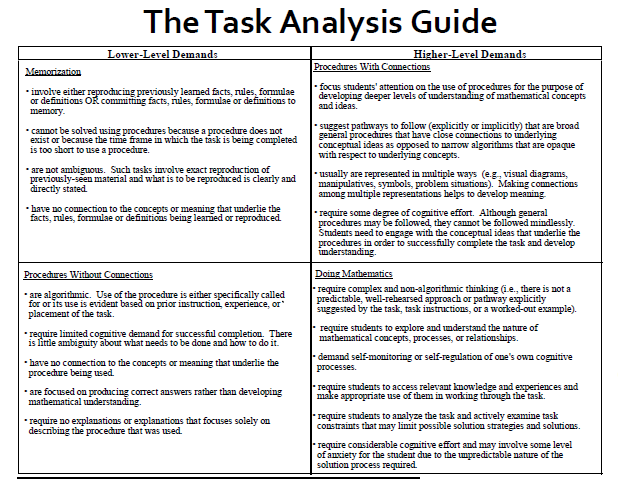 So how does this all tie together
The Content Standards
The Standards for Mathemtical Practice
Our Instruction
The Tasks
Ultimately Assessment
Assessment
Nationally:  PARCC, its framework and assessment development

At the state level in the interim:  Pearson
So what does this mean for assessment
Sample Item from Pearson
http://education.pearsonassessments.com/pai/ai/Products/NextGeneration/videoseries.htm

Sample Item from PARCC
http://www.parcconline.org/samples/mathematics/high-school-functions
What are the conceptual understandings and skills that students need to have in order to be successful on this problem?
PARCC’s Recommendationsto prepare our students:
Focus strong on areas where the standards focus (critical areas)
Coherences—pay attention across grades and link major topics within grades
Rigor, fluency, application and deep understanding
The assessments are anchored in college and career readiness.
Suggested Next Steps
Work to increase your knowledge about the mathematics that teachers need to know
Include rich mathematical tasks in each unit
Provide opportunities for students to engage in the standards for mathematical practice
Take one step at a time
Inside Mathematics
Inside Mathematics provides video of teachers in the classroom where you can look for evidence of the content and practice standards in action.

http://www.insidemathematics.org/
Images of the Mathematical Practices
Illustrative Mathematics is a resource for tasks that illustrate the content standards and would provide opportunities for students to show evidence of the mathematical practices

http://illustrativemathematics.org/
Hearing from the Research Field
How can we use high-level tasks to promote equity in the mathematics classroom?

Video Clip from Peg Smith
http://ifl.lrdc.pitt.edu/ifl/index.php/resources/ask_the_educator/peg_smith/
[Speaker Notes: Odd/Even Task
Tiling the Pool
About 8 minutes]
Exit Card
What was a new learning for you today? (Instruction, Common Core, Student Learning, Mathematics, . . . )
What actions might you put into practice after today?
What was today like for you as a learner?
Questions or Comments
Contact Information
Cindy:
ccallard@warner.rochester.edu

Jane:
jlavoie@warner.rochester.edu